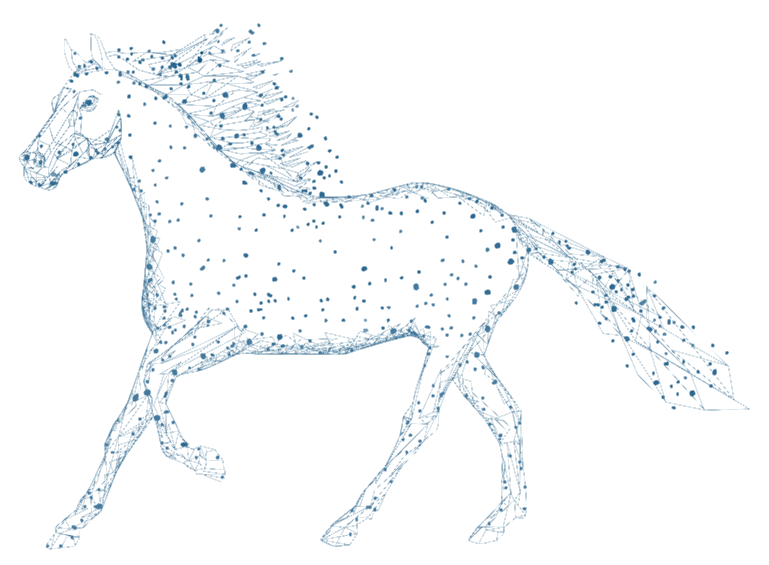 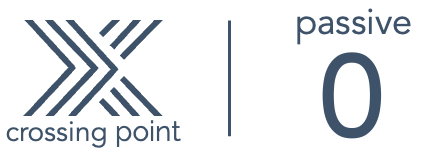 31 Oct 2024
Strategy Name
Passive Highly Defensive

Inception date
01/07/2023

Wrappers
GIA, ISA & SIPP

On or Off Platform
On

Base Currency
GBP

VAT on Fees
No

Management Fee
0.15%

OCF of funds
0.13%

Transaction Cost of Funds
0.05%


Management Team
Investment Objective

The Passive Highly Defensive Portfolio invests in a globally diversified range of assets of which at least 90% are passive index-tracking bond or money market funds to minimise overall costs. It is aimed at investors who are seeking a defensive portfolio of diversified investments. 

There is no equity element in this portfolio.

The chosen funds can invest in international fixed income securities, money markets and cash.

The Passive Highly Defensive Portfolio is benchmarked against the Royal London Short Term Money Market fund.
Asset Allocation Breakdown
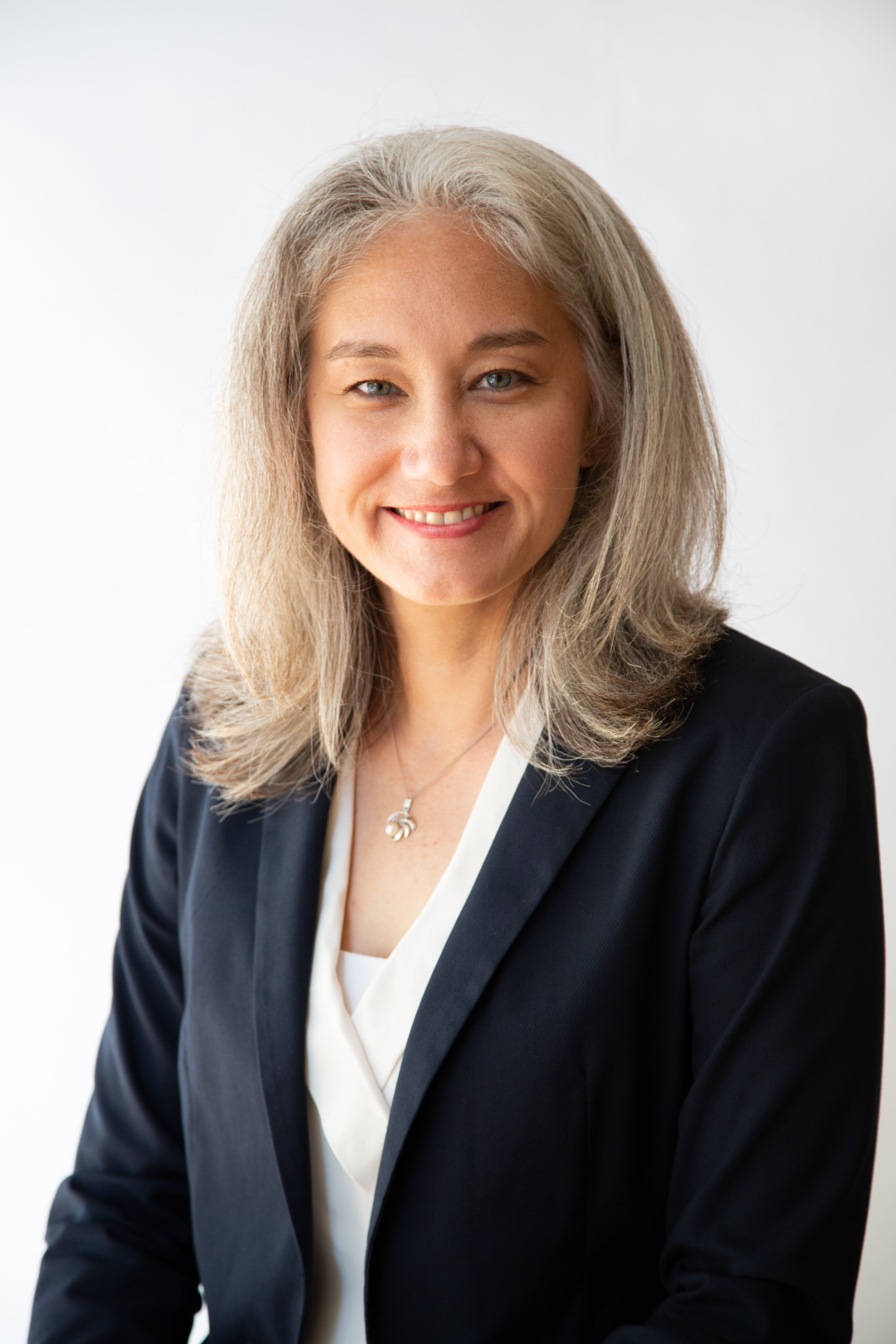 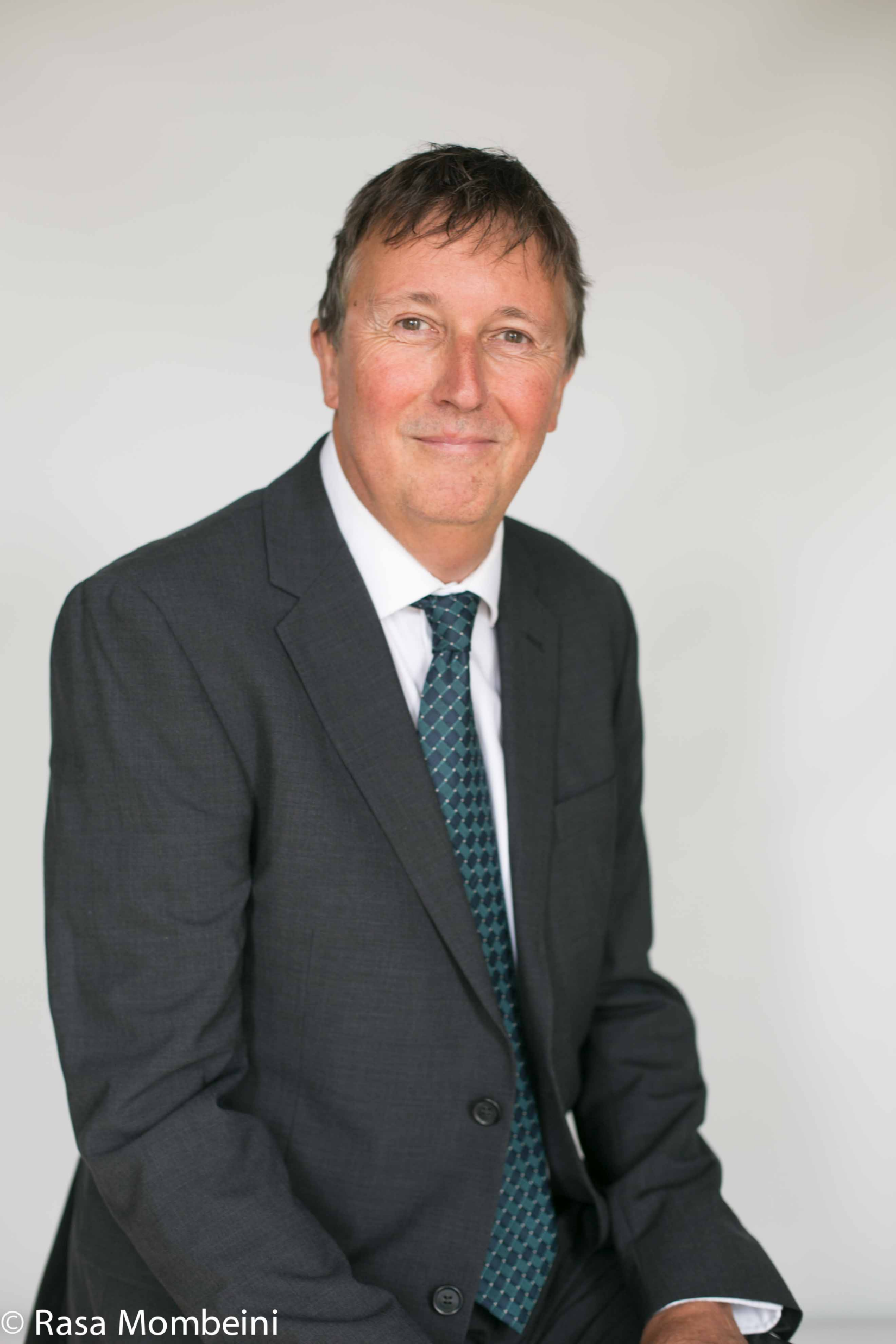 Platform Availability
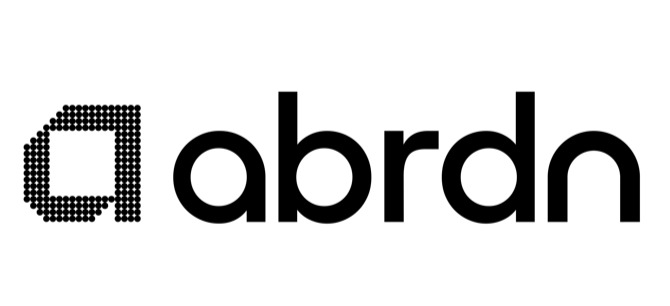 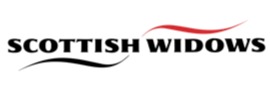 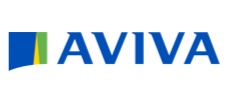 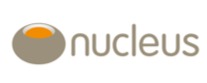 Tomiko Evans
Chief Investment Officer
Mike Buckle
Investment Manager
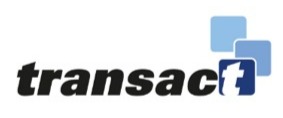 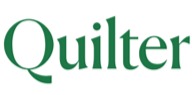 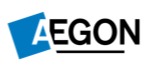 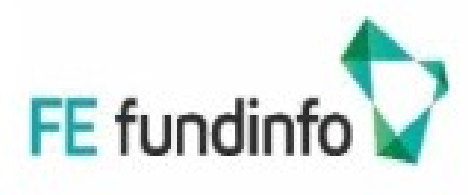 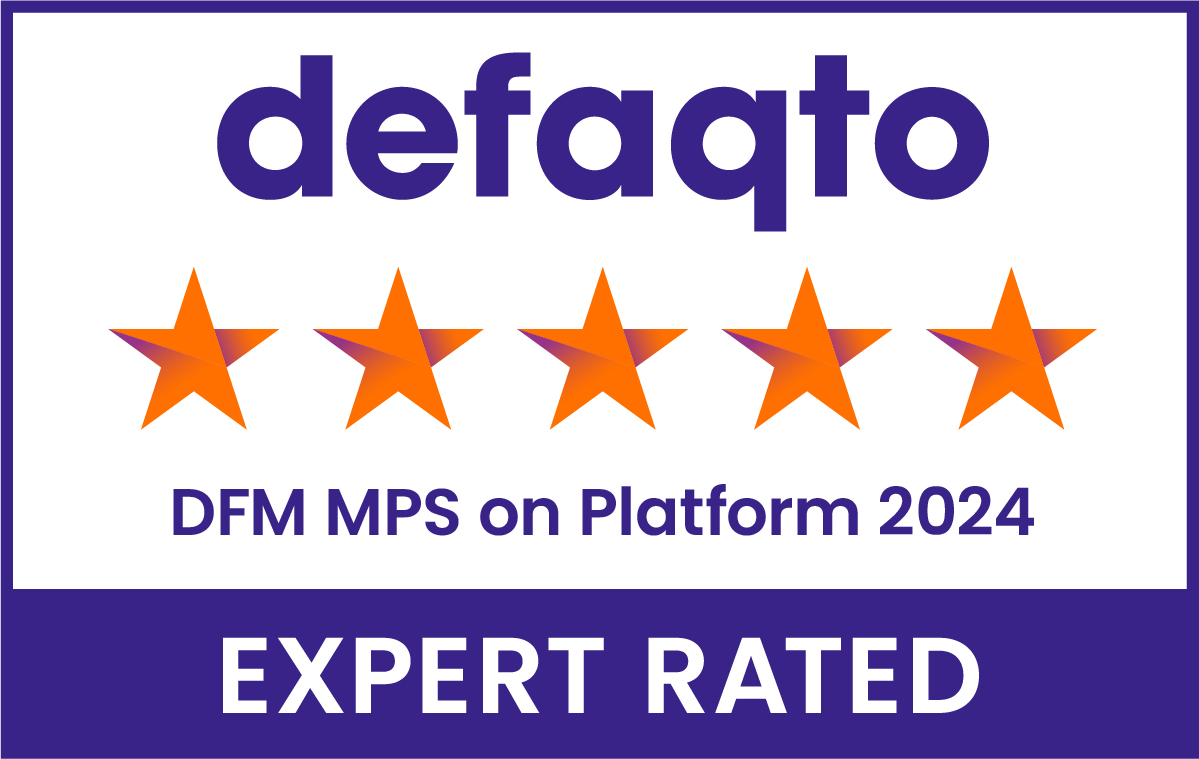 Visit us at www.crossingpoint.co.uk
Please call 01792 278 115 or mail mail@crossingpoint.co.uk
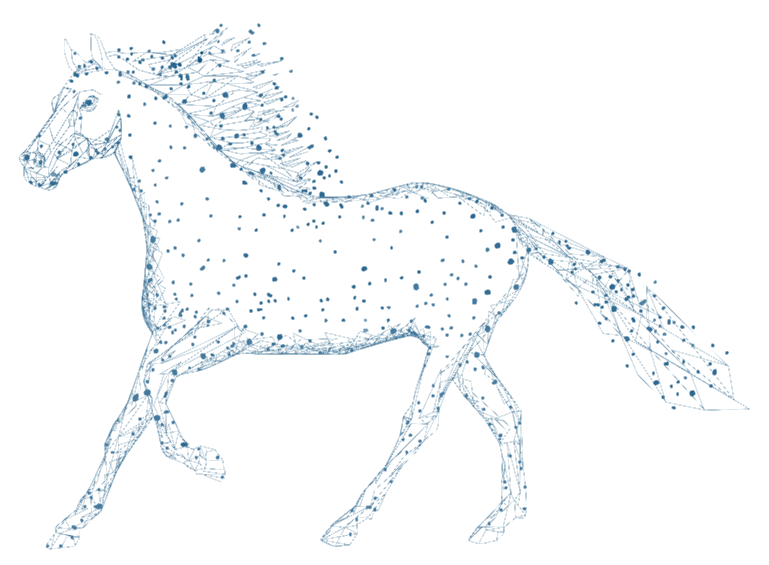 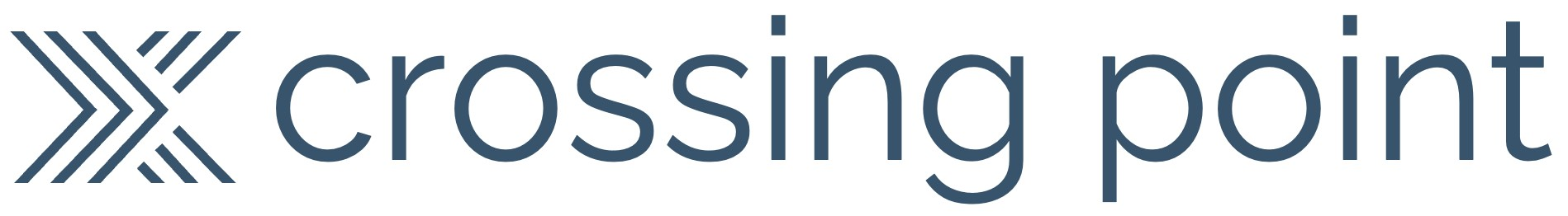 IMPORTANT INFORMATION 
The Crossing Point Portfolio Management Service is only available to investors who use the ongoing services of a financial adviser. For information purposes only, please contact a personal financial adviser for further information. 
Independent financial advisers take no responsibility for the underlying investment strategy, the investment process and selected funds are the responsibility of Crossing Point Investment Managements’ Discretionary Fund Managers. By the nature of discretionary fund management, holdings will be bought and sold, but the investment manager will not seek your permission to do this. Investment decisions will be the responsibility of the Discretionary Fund Manager. 
Calculation of the fund OCFs shown is provided by FE Fundinfo. This charge may vary across the various platforms where the portfolios are available. Please refer to your investment adviser for details. 
Performance Calculation: Performance is calculated through Morningstar Direct. The ratio table is calculated on an annualised basis. The performance calculations are provided for illustrative purposes only and should not be viewed as the performance of a specific client account. Performance is shown inclusive of ongoing fund charges but gross of transaction, platform, IFA, incidental, and Crossing Point’s investment management charge. Deductions for these charges will have the result of reducing the illustrated performance. Calculation of the fund OCFs may vary across the various platforms where the portfolios are available. Please refer to your investment adviser for details. Individual client performance will vary due to the inclusion of these charges and differences in platform processing and trading times.
Past performance is not a guide to future performance. The value of investments and any income from them can fall and you may get back less than you invested. If you invest in currencies other than your own, fluctuations in currency value will mean that the value of your investment will move independently of the underlying asset. The information contained in this documentation has been taken from sources stated and is believed to be reliable and accurate, but without further investigation cannot be warranted as to accuracy or completeness. Tax concessions are not guaranteed and may be changed at any time, their value will depend on individual circumstances. 
The information provided by Morningstar Direct and FE fundinfo is used at your own risk. Morningstar and FE fundinfo take care to ensure that the information provided is correct. Neither Morningstar or Crossing Point Investment Management warrants or guarantee the content of the information, nor do we accept any responsibility for error, inaccuracies, omissions, or any inconsistencies herein. 
Detail of the nature of the investments, the commitment required, and the specific risk warnings are described in the Crossing Point Investment Management Terms of Business with a financial adviser. Reference to any particular fund or portfolio does not constitute a recommendation for investment purposes. Indices are used for comparative purposes only. Persons who do not have professional experience in matters relating to investments should speak with a financial adviser before making an investment decision. 
Issued by Crossing Point Investment Management Ltd (registered no.08776208) is authorised and regulated by the Financial Conduct Authority (FCA no. 813549), Registered address 7 Uplands Crescent, Swansea, SA2 0PA. For your protection, calls may be monitored and recorded for training and quality assurance purposes.
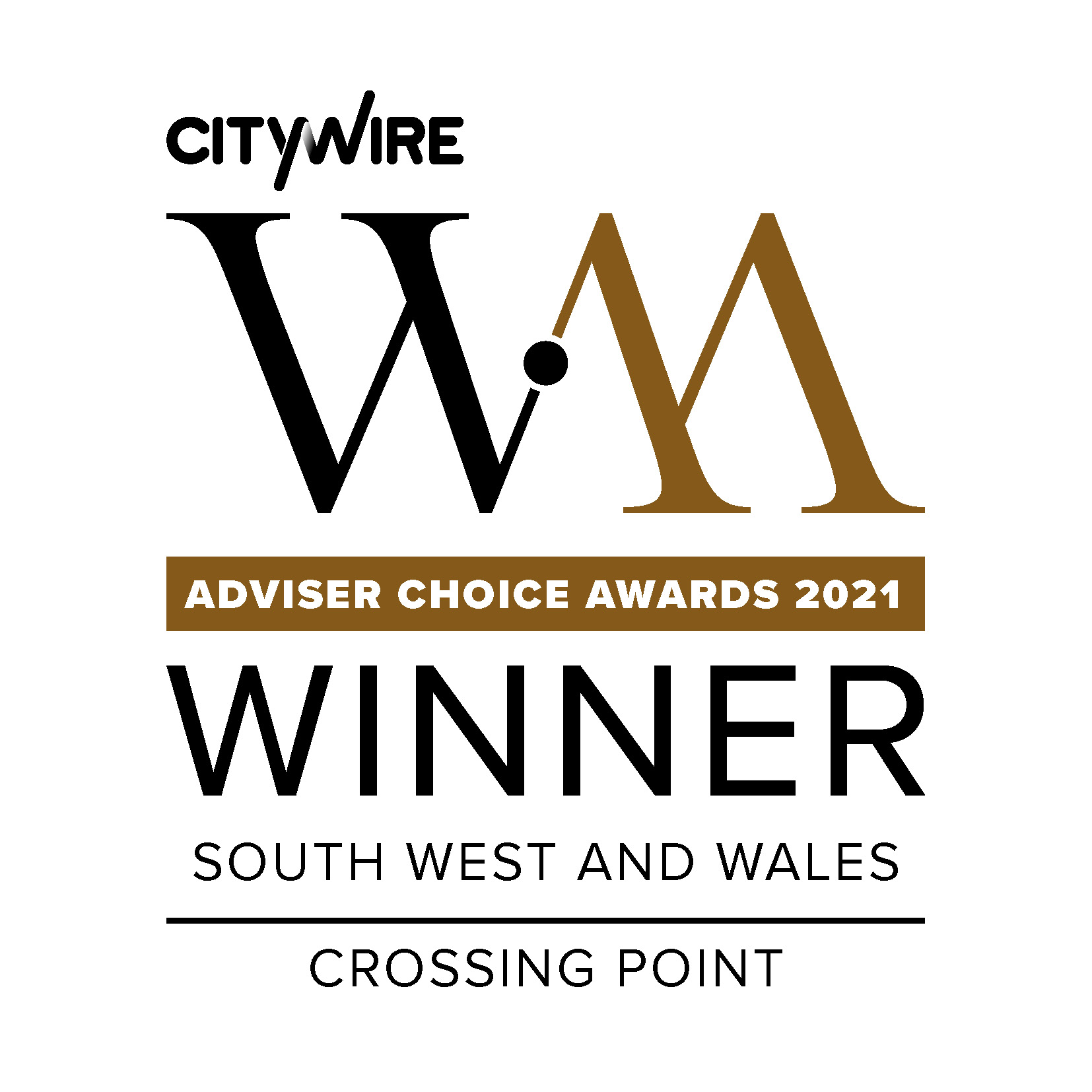 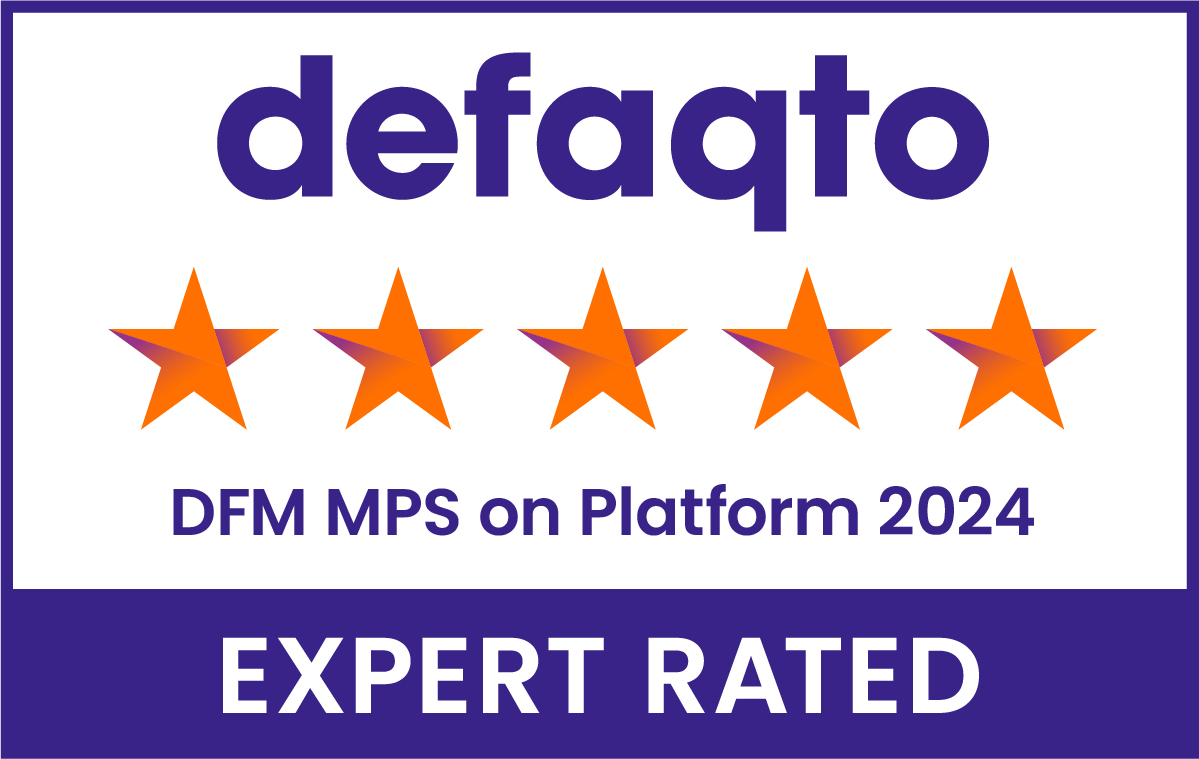 Contact Us
Visit us at www.crosingpoint.co.uk
Call us on 01792 278 115
Email us at mail@crossingpoint.co.uk
Visit us at www.crossingpoint.co.uk
Please call 01792 278 115 or mail mail@crossingpoint.co.uk